§5 曲线运动
5.4 Centripetal Acceleration & Centripetal Force
(向心加速度 & 向心力)
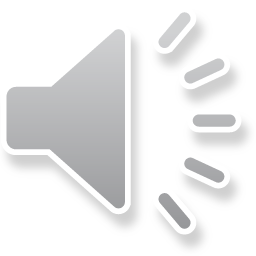 v
v
v
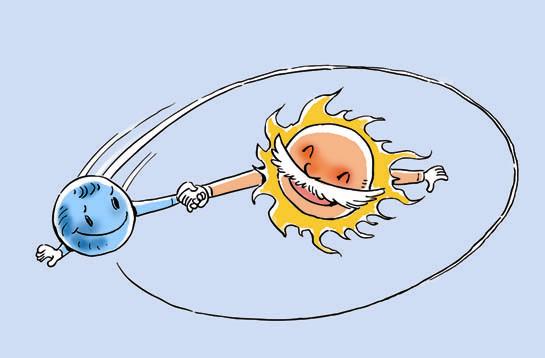 F
o
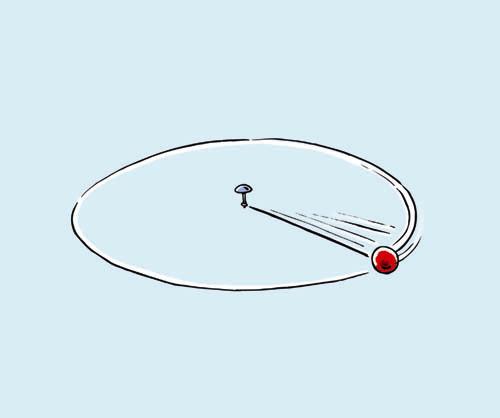 Think  about
F
匀速圆周运动加速度的大小和方向
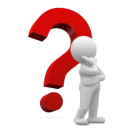 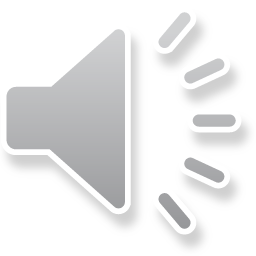 v
v
v
v
v
v
B
△s
附：ac 定量推导
A
Δv
△θ
△l
R
△θ
o
o
Δv
ac
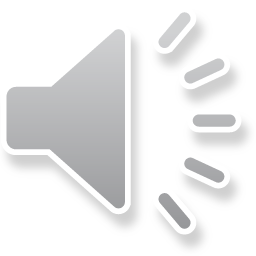 v
v
v
时刻变化
1、向心加速度 (Centripetal Acceleration)
***
方向：指向圆心
ac
ac
o
ac
大小：
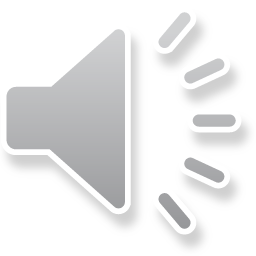 例1、小球被细绳拴着在光滑水平面内做匀速圆周运动，轨道半径为R，向心加速度为a，则（         ）
小球运动的角速度
小球运动的线速度
C.  小球运动的周期
D.  t时间内，细绳转过角度
BCD
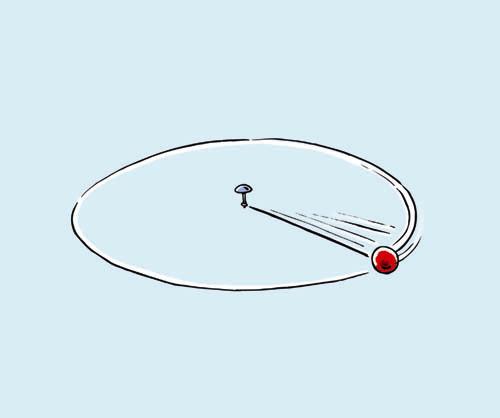 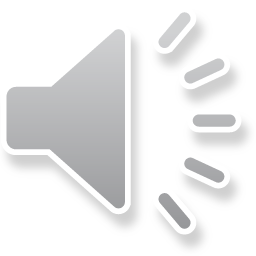 v
v
v
只改变速度方向
***
2、向心力 (Centripetal Force)
方向：指向圆心
大小：
Fc
Fc
o
Fc
效果命名
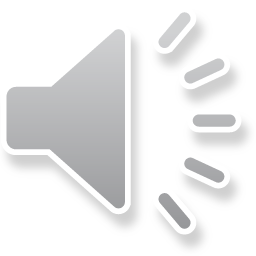 例2、思考提供各物体做圆周运动所需向心力的来源？
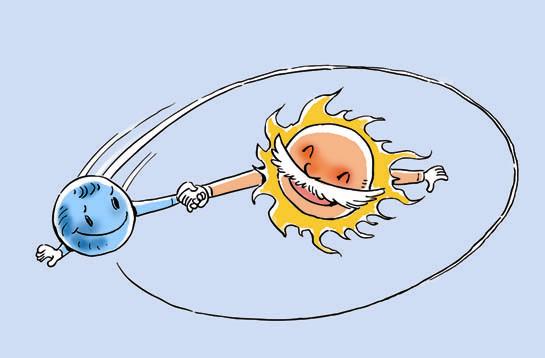 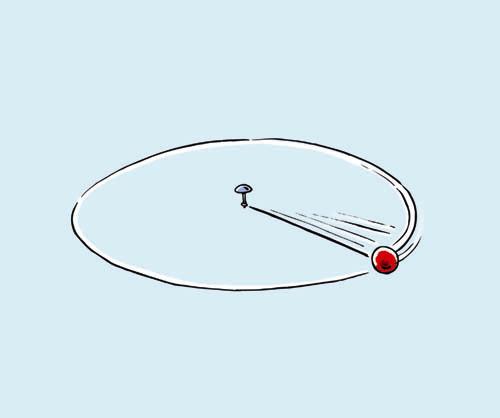 F
= Fc
Fc =
T
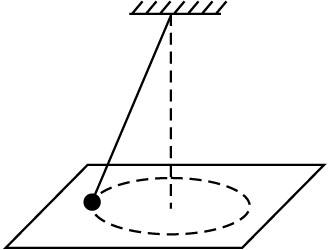 Fc
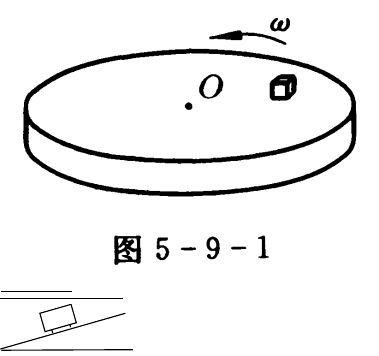 mg
F
= f
= F合
Fc
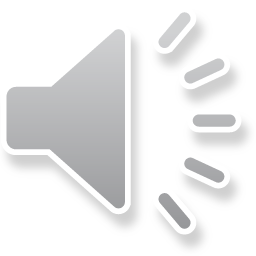 [Speaker Notes: 举例思考：圆周运动的轨迹圆？圆心？向心力由什么力提供？]
3、生活中的圆周运动
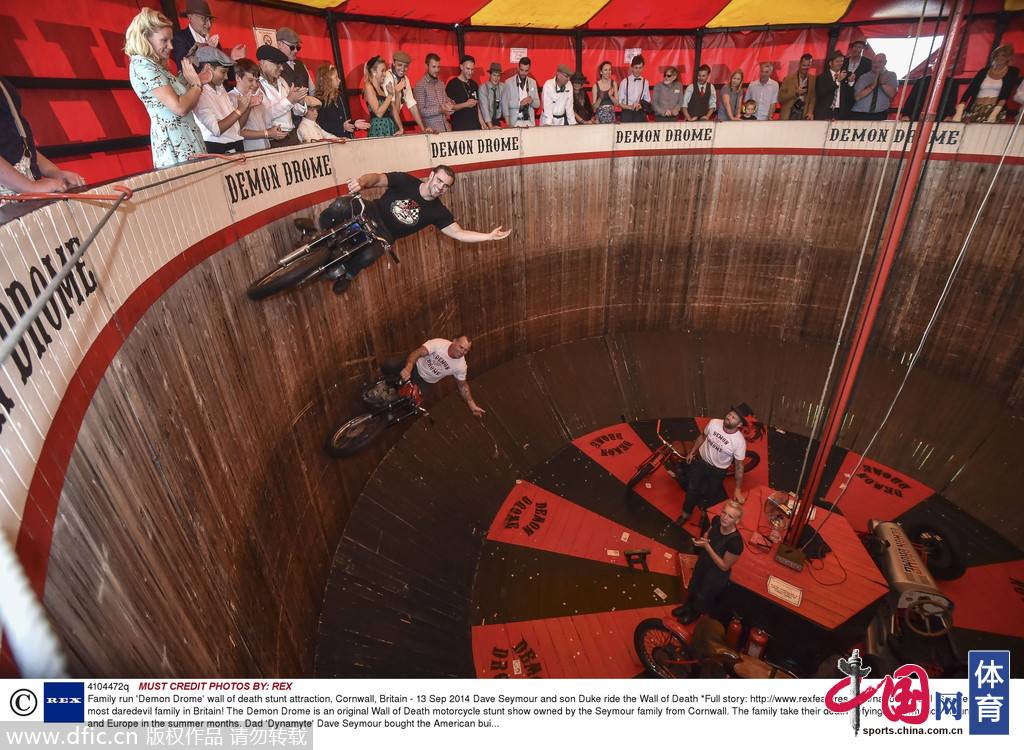 飞车走壁 (Wall of Death)
F合=
N
N
Fc
F = Fc
火车转弯
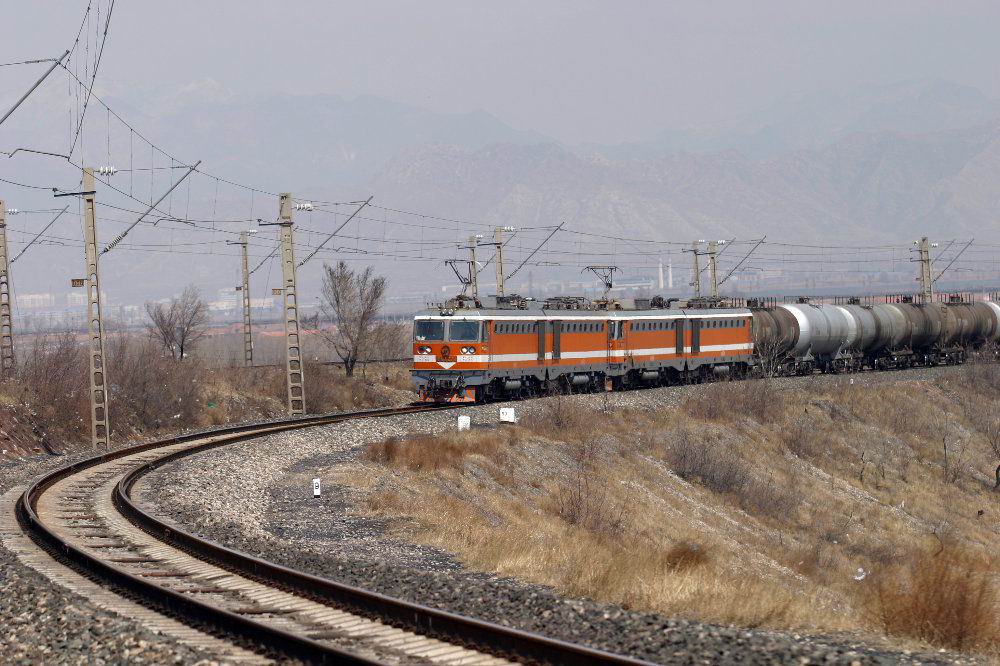 mg
mg
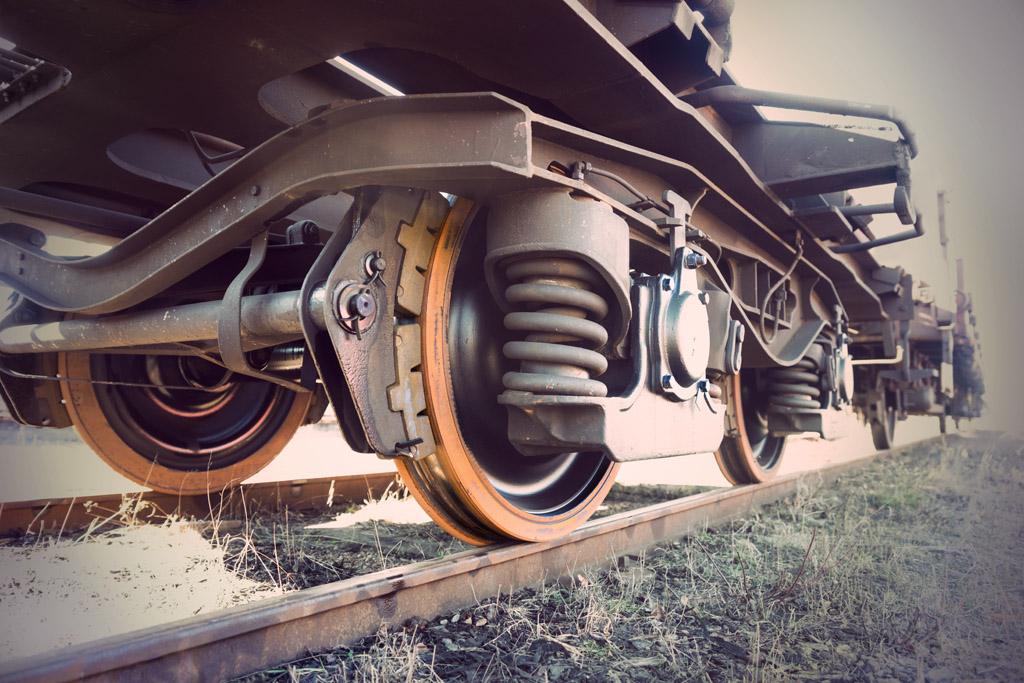 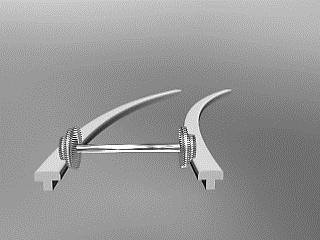 .o
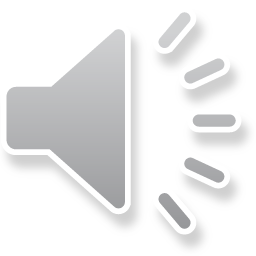 3、生活中的圆周运动
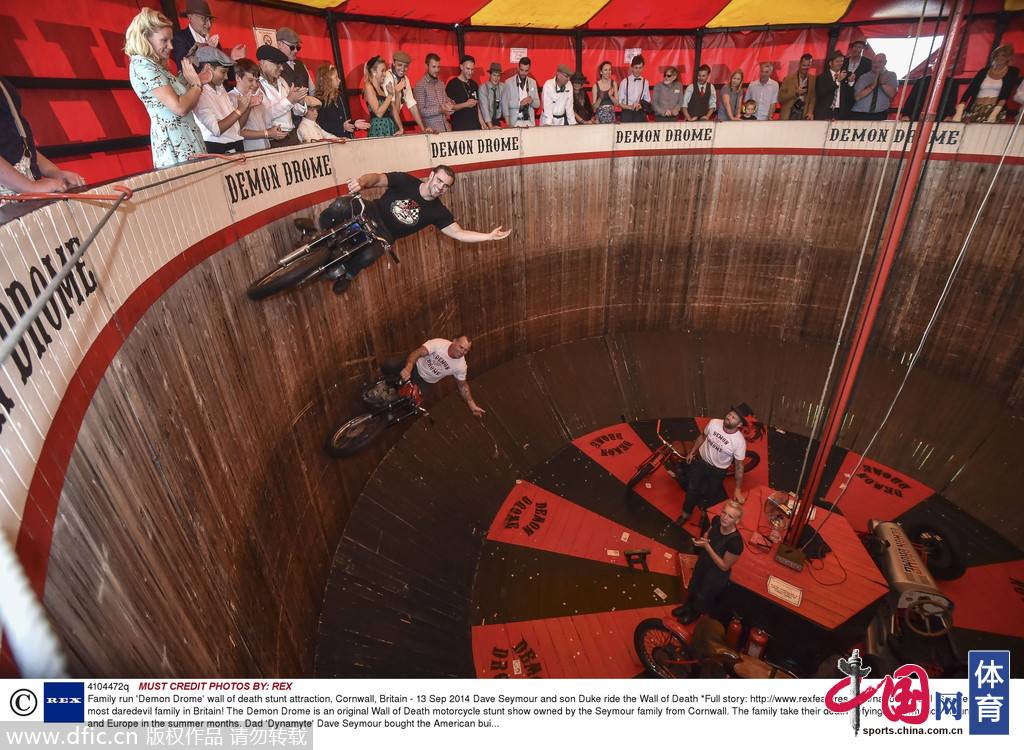 飞车走壁 (Wall of Death)
N
N
N
Fc= F合
F合= Fc
F = Fc
火车转弯
mg
mg
mg
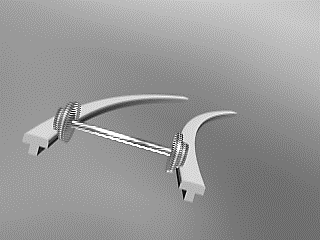 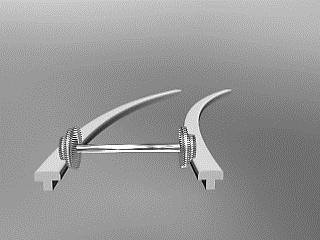 .o
.o
θ
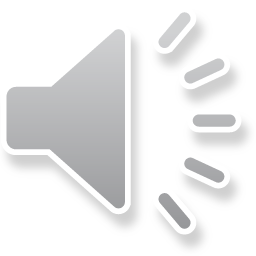 转弯速度的设计值：
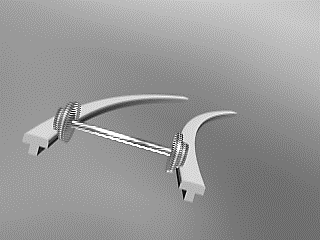 θ
.o
N
F合
速度实际值 vs 设计值：
F’
F
mg
1) 当v = v0，
F合= Fc，
轨道与轮缘间无作用力
2) 当v > v0，
F合 < Fc，
外轨对轮缘施加弹力F
3) 当v < v0，
F合 > Fc，
内轨对轮缘施加弹力F’
θ
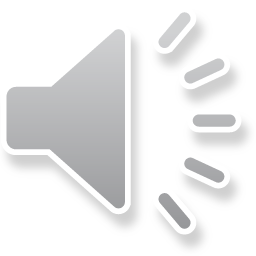 danger
O
汽车转弯
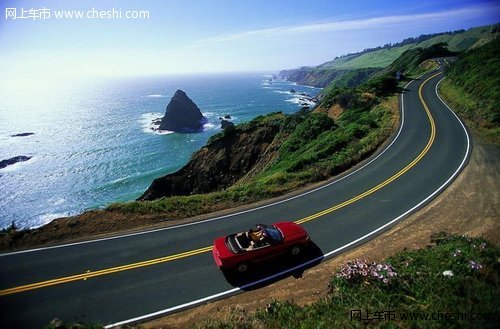 N
f = Fc
mg
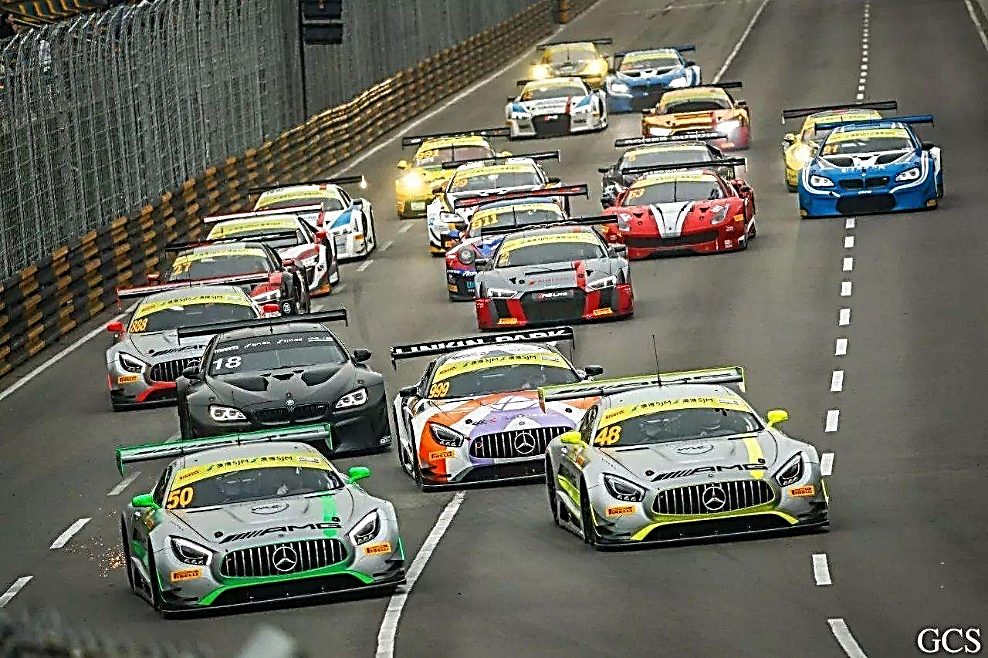 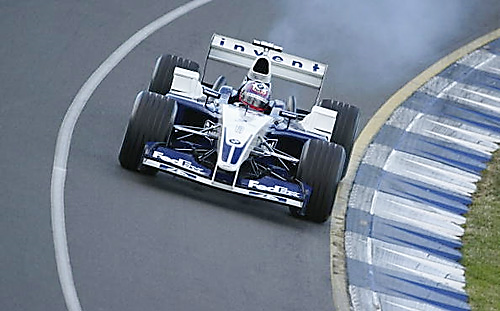 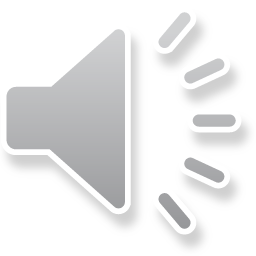 N
N
超重
失重
mg
mg
f
f
F
F
汽车过桥
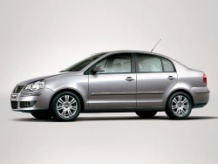 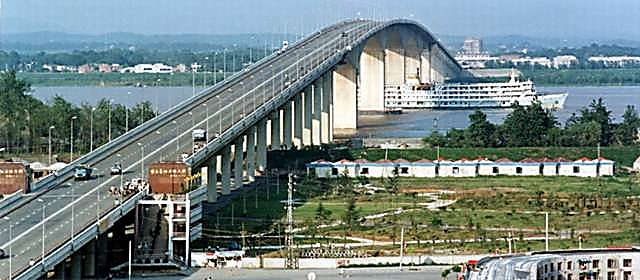 r
当N = 0，
O
F合= Fc
F合= Fc
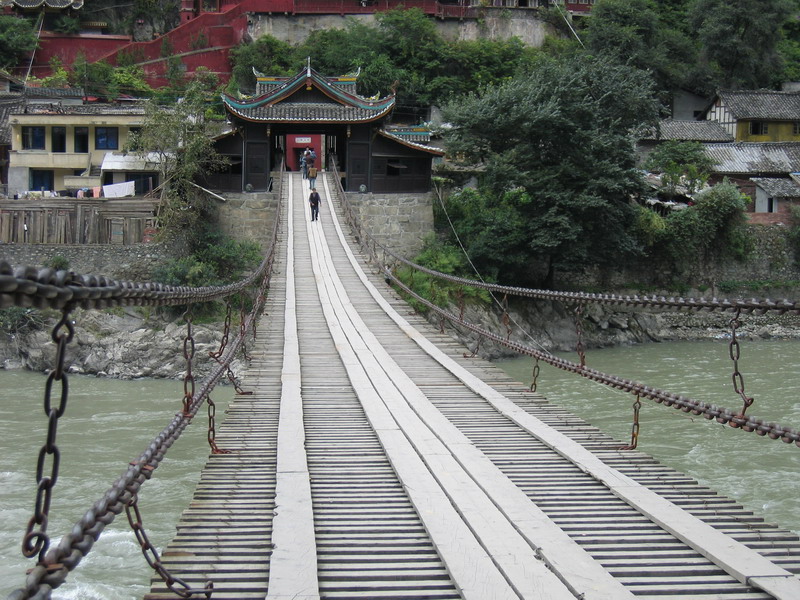 O
r
v值任意（前提：桥面承受范围内）
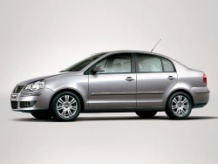 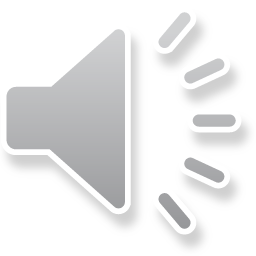 [Speaker Notes: 航天器内部的失重现象类似汽车过拱桥的失重！]
T
T
mg
mg
水流星（过山车）
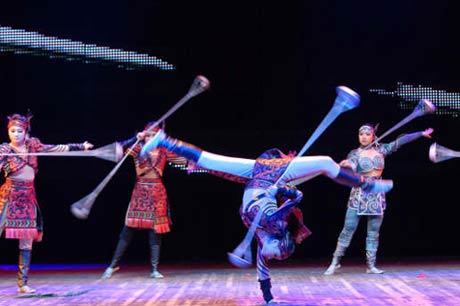 l
o
F合= Fc
l
F合= Fc
最高点：
最低点：
v ↑，T ↑
(T = 0)
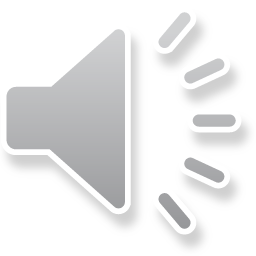 demand
supply
o
4、离心现象
当F合 = Fc，圆周运动；
当F合 < Fc，
离心运动；
向心运动
当F合 > Fc，
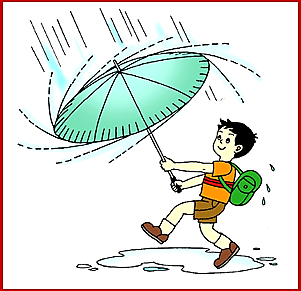 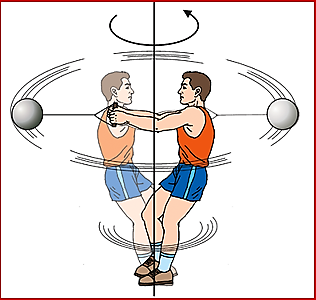 =
Fc
F合
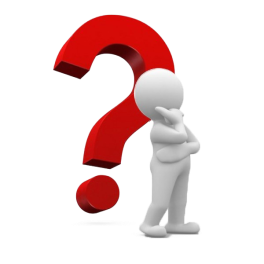 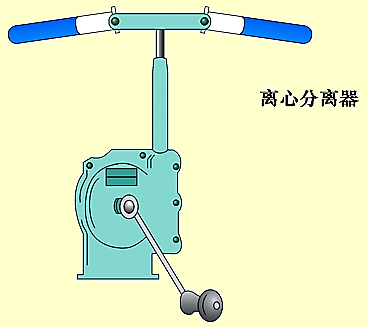 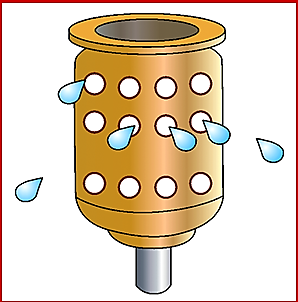 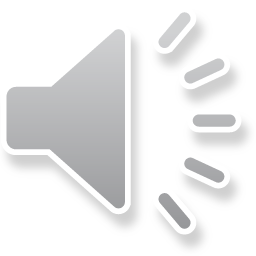 [Speaker Notes: 离心现象的根本原因是物体具有惯性！
棉花糖的制作过程也用到离心现象！
离心力：非惯性系下的惯性力]
5、变速圆周运动
Fc
法向加速度ac
Fτ
加速
改变速度方向
F合
Fc
Fτ
切向加速度aτ
改变速度大小
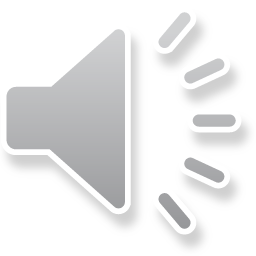 时刻变化
只改变速度方向
§5  曲线运动
§5.4  Centripetal Acceleration & Centripetal Force
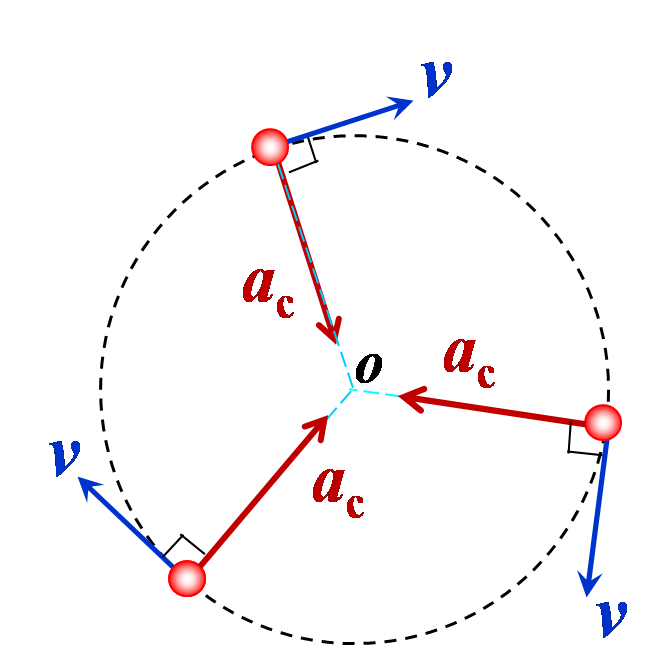 1、向心加速度 (Centripetal Acceleration)
方向：指向圆心
大小：
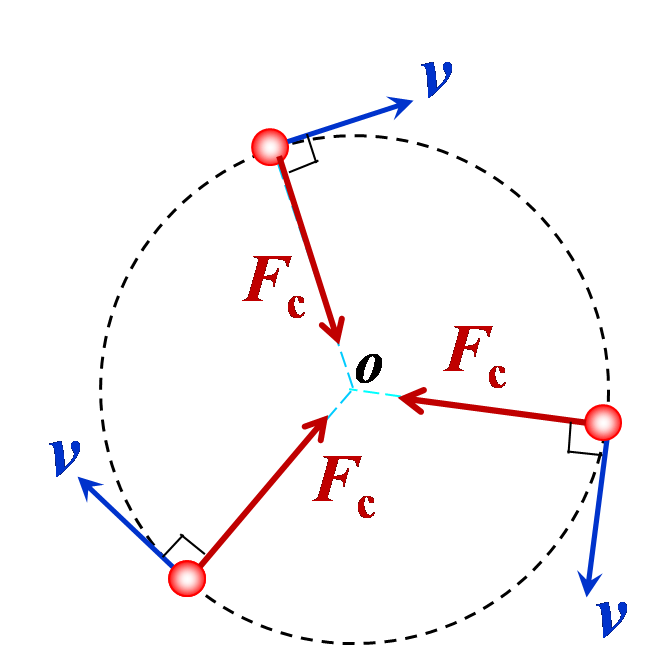 2、向心力 (Centripetal Force)
方向：指向圆心
大小：
效果命名
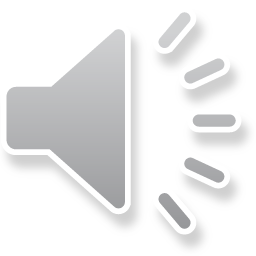 3、生活中的圆周运动&离心现象